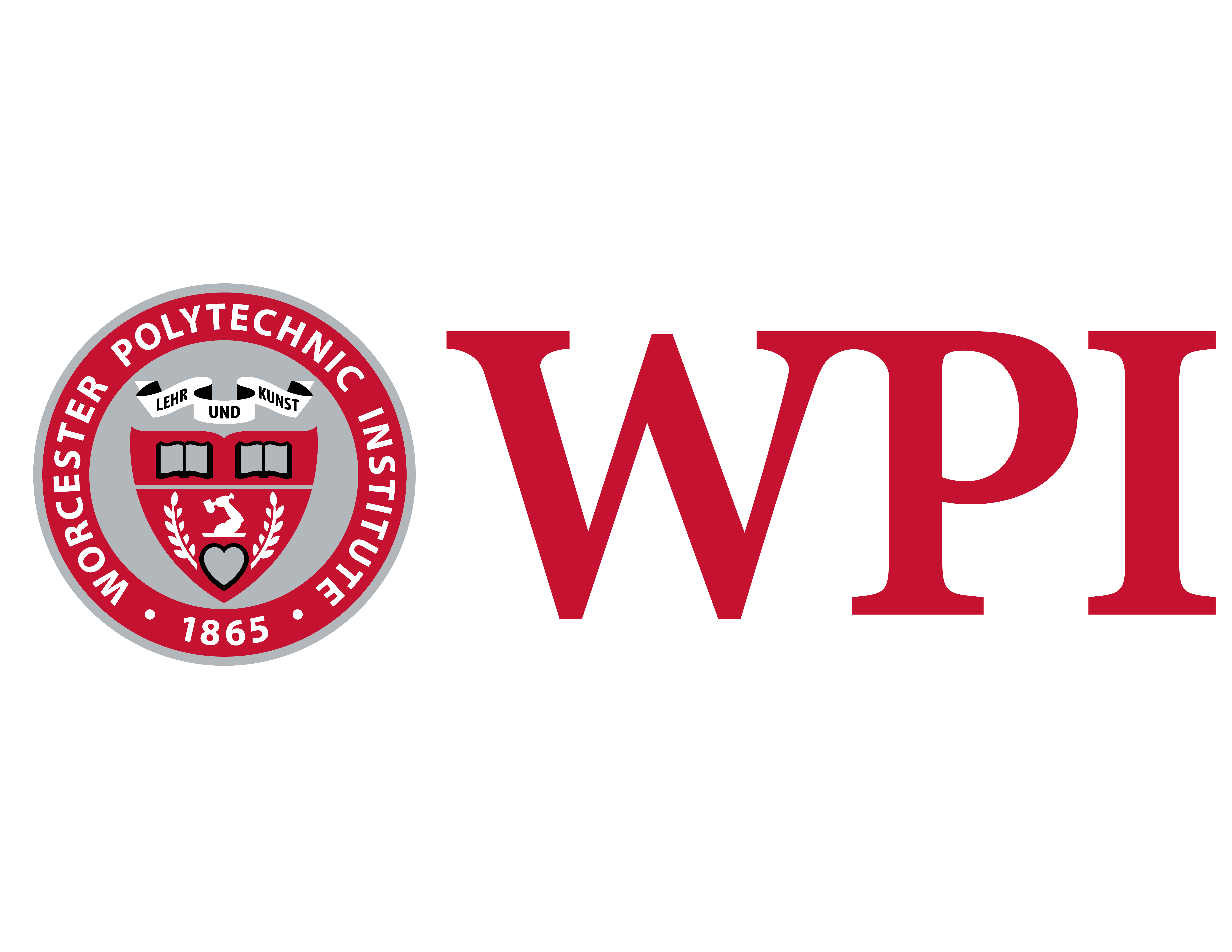 Aggregate Plant Redesign
Christopher J. Kazanovicz (MGE)
Advisor: Professor Sharon Wulf (School of Business)
Sponsor: Ryan Gagliano (P.J. Keating)
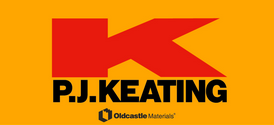 Abstract

The goal of this project was to assess the aggregate and asphalt plant owned by P.J. Keating and located in Lunenburg, MA. Following the completion of situational and cost analyses on the primary crushing, load-haul cycle, and recycled asphalt shingle (RAS) operations of the plant, recommendations were proposed in an effort to better match plant production with customer demand.  The managerial impacts of the proposed recommendations were also considered in the completion of this project.
Process

In order to assess the current load-haul fleet, cycle times were conducted for over 15 hours over the course of three days.  The template for these cycle times is shown on the right.  From the observation hours  gaps in the cycle were identified and quantified on a cost basis.

To determine the performance of the primary crusher, crushing metrics  from the years 2009-2012 were provided and analyzed. Lost production was identified and quantified on a cost basis.

The comparison between contract RAS crushing and on-site RAS crushing was conducted through a cost-benefit analysis.  Equipment and operating costs were identified for on-site crushing and a cost per ton value was calculated.  This value was then compared to the RAS cost per ton value paid by P.J. Keating to their current contract crusher.

Finally, current Lean Six Sigma practices utilized by P.J. Keating were identified and critically analyzed for effectiveness.  Future recommendations were then given.
Analyses
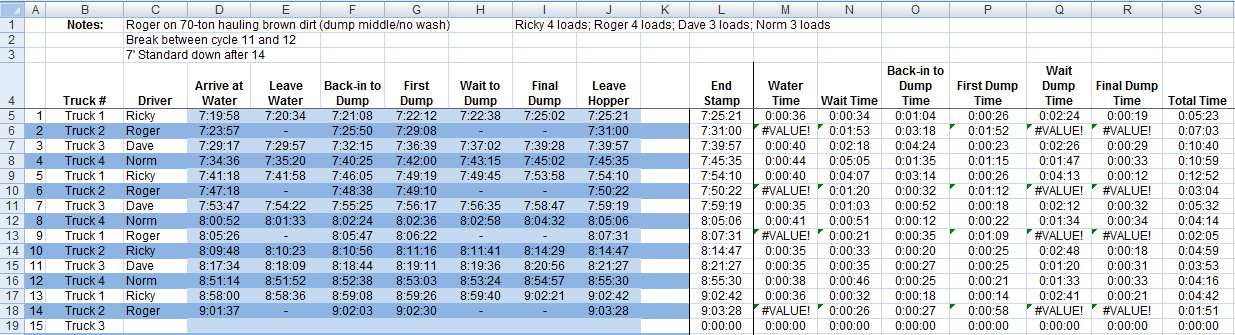 This template was used to conduct cycle times on the Lunenburg, MA load-haul fleet.
Background

P.J. Keating was founded in 1923 and the Lunenburg, MA facility currently operates as  a daughter company of Oldcastle Materials providing customers located in Central Massachusetts, MetroWest Boston, and Southern New Hampshire with aggregate and asphalt products and services.

The current facility consists of two Hot Mix Asphalt (HMA) plants, one Astec double-drum type and one H&B 5-ton batch plant, as well as a stone quarry and stone crushing plant.  In 2011 and 2012 the Lunenburg site experienced complete managerial turnover.  Since that time the company has been working to increase plant operating efficiency and production while minimizing costs.
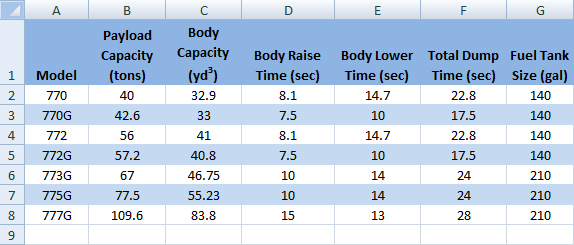 Load-Haul truck manufacturer equipment specifications
Recommendations

Several recommendations for P.J. Keating were provided to increase plant efficiency and productivity.  They include:
Reconfigure the current load-haul fleet from three CAT 777 haul trucks to four CAT 775 haul trucks
Lowers hourly cost to $780.00 from $865.00 without decreased production
Replace the current 42-65 gyratory crusher with a newer model or with an in-pit crusher
Purchase a 75-85 ton per hour RAS mill and operate it on-site to lower costs ($13.60 per ton) and increase flexibility
Train current management staff in Lean Six Sigma practices or bring a trained consultant on site
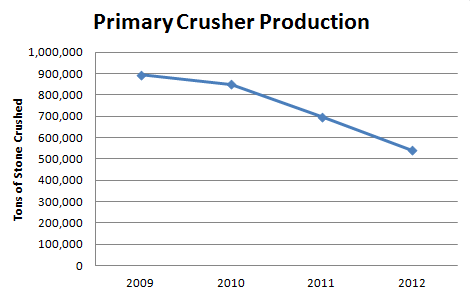 Objectives

Assess current load-haul cycle for efficiency, effectiveness, and cost
Assess current primary crusher based on performance and cost
Compare contractor RAS crushing to on-site RAS crushing based on cost and convenience
Investigate the feasibility of implementing Lean Six Sigma practices on site
Provide recommendations for increased plant performance and efficiency
These graphs show the decrease in primary production and the associated profit losses for the years 2009-2012
Results

Average load-haul cycle time observed was 20 min 9 sec
At least 2 min 39 sec is idle time
The current fleet costs $865.00 per hr to operate
This equates to roughly $0.54 per ton of stone
The primary averages 205 hours of downtime a per year
Roughly $833,068 lost per year
Contract crushing costs $18.00 per ton of RAS
On-site  RAS crushing can be conducted for $4.60 per ton
P.J. Keating currently utilizes Toolbox Talks, kanbans, and limited 5-S organizing methods at their plant
Acknowledgments
I would like to thank Sharon Wulf for guiding this project and showing tremendous support throughout its completion.  I would also like to thank Ryan Gagliano, Kevin Younkin, and Jonathan Olson for giving me the opportunity to work with P.J. Keating this past summer and academic year and for teaching me about the industry.
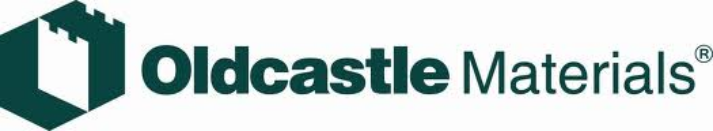 References
www.pjkeating.com
www.oldcastle.com

www.oldcastlematerials.com
www.lean.org